Psicoses
1
Mapa da sessão
Introdução a psicoses.
Avaliação de psicoses.
Manejo de psicoses.
Seguimento.
Revisão.
2
[Speaker Notes: Begin the session by briefly listing the topics that will be covered.]
Atividade 1: História pessoal
Apresente a história pessoal sobre como é viver com psicoses. 

Primeiros pensamentos.
3
[Speaker Notes: How to use the person’s story:
Introduce the activity and ensure participants have access to pens and paper. 
Tell the story – be creative in how you tell the account to ensure the participants are engaged.
First thoughts – give participants time to give their immediate reflections on the story. Give participants time to reflect on how living with psychoses can impact on a person’s life.]
Quais as crenças locais?
Quais são os termos locais para pessoas com psicoses?

Como os indivíduos com psicoses são tratados na comunidade local? Como sua família é tratada?

Onde o indivíduo e sua família podem procurar ajuda?
4
[Speaker Notes: Ask the participants these questions and give them time to answer and discuss:
Local names and terms may imply the person with psychoses is mad, possessed, stupid, cursed, dangerous etc. 
Be sensitive and seek culturally appropriate language when talking about psychoses. 
Discuss with the participants the impact that negative names can have on the individual and their family?
Seek to find culturally appropriate and sensitive local names to be used.]
Sintomas
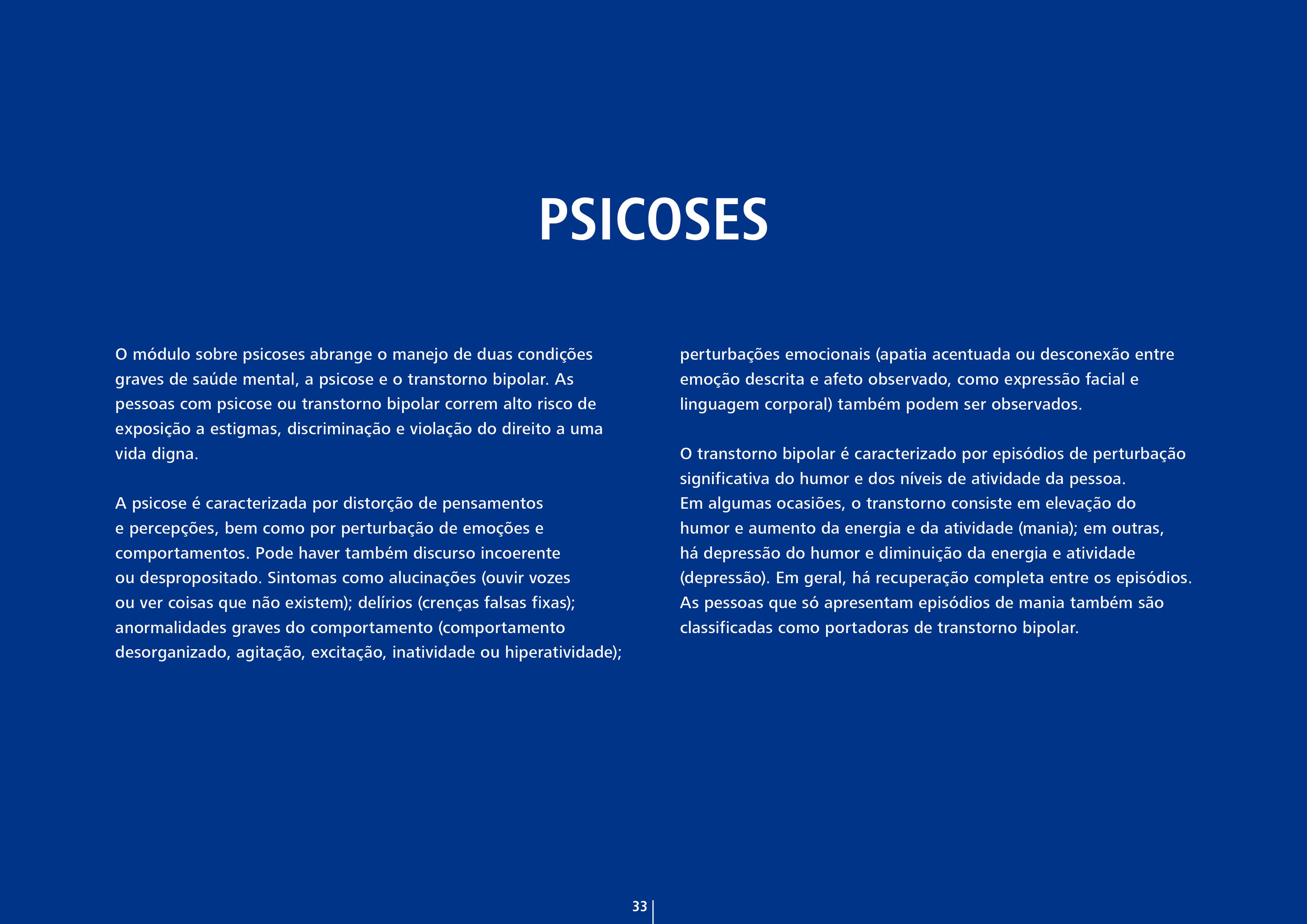 5
[Speaker Notes: Direct participants to page 33 mhGAP-IG Version 2.0 and read through the common symptoms of someone with psychosis and bipolar disorder. 
 
Refer back to the stories to compare the common presentations. 
 
Ask participants for any other presentations that they have seen of people with psychosis and people with bipolar disorder?
 
Ask participants how psychoses is understood locally? How are people with psychoses treated?]
Sintomas de psicose
Distorção de percepções:
Alucinações 
Percepção alterada, ou seja, ouvir vozes, ver ou sentir coisas que não estão lá.
Distorção de pensamentos:
Delírios:
Falsa crença que a pessoa tem certeza que é verdadeira, ou seja, a pessoa acredita que a família está envenenando-a. Ou a pessoa acredita que ela é da realeza. Ou a pessoa pode acreditar que sua família são alienígenas disfarçados.
Distorção de comportamentos e emoções:
Distúrbios do comportamento: isolamento social, agitação, comportamento desorganizado, inatividade ou hiperatividade, autonegligência, perda de interesse e motivação. 
Distúrbios das emoções: apatia acentuada, fala fraca, respostas de uma palavra só, fala lenta, pensamentos desorganizados e difíceis de seguir, desconexão entre emoção relatada e expressões faciais ou linguagem corporal.
6
[Speaker Notes: Symptoms of psychosis in more detail: 
Explain that psychosis is characterized by disturbed perceptions (give examples of hallucinations) and disturbed thinking (give examples of delusions).
 
Disturbed behaviour and emotions: 
Explain that people with psychosis may show very little emotion on their faces or in the body language and instead appear to be detached and disconnected from their surroundings. 
Quite often they do not interact with family and friends and become socially withdrawn preferring to spend time alone.
 
Their speech may be slow, and their interactions short. Their thoughts and ideas about what is happening to them as well as their behaviour may be disorganized, erratic and confusing to follow.]
Sintomas de transtorno bipolar
Perturbação do humor: 
A pessoa tem episódios de mania e outros episódios depressivos
Em geral, há recuperação completa entre os episódios.
Episódio maníaco: 
Aumento dos níveis de atividade, elevação do humor (potencialmente muito feliz e muito agitado).
Pode falar muito rapidamente, ter muitas ideias diferentes e aumentar os níveis de autovalorização e autoimportância.
Pode ter alucinações e ilusões, ou seja, ouvir vozes e/ou acreditar que é poderoso, que suas ideias podem mudar o mundo.
Pode envolver-se em comportamentos de risco (jogos de azar, gastar dinheiro, promiscuidade, etc.).
7
[Speaker Notes: Symptoms of bipolar disorder in more detail:
 Explain that people with bipolar disorder may experience hallucinations and delusions during a manic episode but they can also be a feature of depressive episodes.
Although bipolar disorder is normally characterized by the changes in mood (mania to depression), people who experience only manic episodes are also classified as having bipolar disorder.]
História natural da psicose
Primeiro início tipicamente entre 15 e 29 anos. 
Existem três possíveis cursos clínicos: 
A pessoa se recupera completa ou parcialmente com alguns sintomas.
A pessoa se recupera, mas tem um episódio futuro (recaída).
Os sintomas continuam por um longo período.
8
[Speaker Notes: Explain that the first symptoms of psychosis usually start between the ages of 15–29 years old. 
Sometimes this first experience can be called a psychotic episode.
 
How long the episode lasts depends on the causes of the psychosis but they can last for a few weeks, months or even years. 
 
Explain that after the first episode the person can either:
Recover completely or partially (and never has another episode). 
Recover but have future episodes. 
Symptoms can continue for a longer period.]
História natural do transtorno bipolar
Primeiro início tipicamente entre os 15 a 29 anos.
O padrão de mudanças de humor pode variar muito entre as pessoas: 
O padrão de mudanças de humor pode variar muito entre as pessoas:
Alguns terão alguns episódios bipolares ao longo da vida e permanecerão estáveis no meio.
Outros terão muitos episódios.
Alguns só experimentarão episódios maníacos.
Alguns experimentarão mais episódios depressivos  do que episódios maníacos.
9
[Speaker Notes: Explain that usually people will experience their first symptoms of bipolar disorder between the ages of 15–29 years old. 
 
The changes in mood and symptoms of associated with those changes in mood can vary widely between people. 
 
Explain that people can have:
A couple of bipolar episodes in their lifetime. 
Many episodes.
Just one manic episode in their life. 
One manic episode but many more depressed episodes.]
Impacto das psicoses
Impacto no indivíduo:
Término de relacionamentos.
Experiência negativa e às vezes assustadora dos sintomas.
Perda de emprego, estudos, oportunidades.
Consequências financeiras.
Estigma e rejeição pela comunidade.

Impacto na família: 
Custos médicos.
Tempo e energia cuidando da pessoa (carga do cuidador).
Sofrimento emocional.
10
[Speaker Notes: Ask the participants how they think psychoses impacts on a person’s life?
 
Allow a brief discussion before revealing the slide.
 
Psychoses impact dramatically on all areas of a person’s life.]
Impacto das psicoses
Impacto na sociedade: 
Perda de força de trabalho.
Intervenções médicas caras e hospitalizações (desnecessariamente) longas.
Violação dos direitos humanos: 
Pessoas com psicoses podem ser acorrentadas e confinadas.
Elas podem ser espancadas como punição ou tratamento.
Elas podem receber tratamentos que são ineficazes e perigosos devido à má compreensão das causas das psicoses.
11
[Speaker Notes: Explain that points in the slide.
Add that although people with psychoses can work, they are usually marginalized from the workforce because of the stigma and discrimination attached to the disorder.
 
Because of fear about the disorder, people with psychoses are often admitted to hospitals and often abandoned by their families. 
This is costly and quite often human rights are abused in the hospital.
 
Talk through the human rights abuses.]
Violação dos direitos humanos
Ádila é uma jovem que ouve vozes. Como ela estava vagando pela rua e falando em voz alta, a polícia a prendeu. Ela não cometeu nenhuma ofensa, mas, enquanto estava sob custódia, foi informada de que seria transferida para um hospital psiquiátrico. 
No hospital, ela foi forçada a tomar altas doses de drogas psicotrópicas que a deixaram extremamente doente. Ela foi intimidada e atacada por funcionários e outros pacientes do sexo masculino. Ela não tem como contestar sua detenção.
12
[Speaker Notes: Ask the participants to read this example and decide which human rights have been violated? 
 
Answers: 
Adsila is detained in prison and then a psychiatric hospital although she has not committed any offence, therefore her right to liberty and security (Article 14) in the convention on the rights of persons with disabilities, to equal protection before the law (Articles 5 and 12) and her right not to be arbitrarily arrested or detained (Article 15) have been violated. The fact that she cannot challenge her detention violates her right to a fair hearing (Article 13). 
The fact she is bullied and attacked violates her right to not be subjected to torture or to cruel, in human or degrading treatment or punishment (Article 15).

Note: 
Convention on the Rights of Person with Disabilities
Articles related to treatment of person with psychosis:
The right not to be locked up/detained in mental health facilities against your will (Article 14).
The right to be free from violence and abuse, the right not to be restrained or put in seclusion (Article 15 and 16).
The right to make decisions and choices rather than having others make decisions for you (Article 12).
The right to give informed consent to treatment and the right to refuse treatment (Article 25).]
Discussão
Quais estigmas e discriminação as pessoas com psicoses enfrentam na sua comunidade? 


O que você pode fazer para reduzir o estigma?
13
[Speaker Notes: Brief discussion (20 minutes)

Ask participants to think about ways that the human rights of people with psychoses are violated in their community?
 
Ask participants to think what they can do to stop these human rights violations?]
O que você pode fazer para reduzir o estigma, a discriminação e as violações dos direitos humanos
Trate as pessoas com respeito e dignidade.
Evite fazer suposições, por ex. a pessoa é perigosa ou a pessoa não tem capacidade.
Não assuma que a pessoa é incapaz de fazer escolhas ou tomar decisões relativas ao tratamento. Envolva a pessoa no desenvolvimento de seu plano de tratamento.
Evite admissão e tratamento involuntários, reclusões e restrições e outras práticas coercivas.
Trate as psicoses no nível não especializado, pois é menos estigmatizante, mais aceitável e acessível para as pessoas.
14
[Speaker Notes: Emphasize that the participants have a unique role, because they can treat psychoses.
Showing that psychoses can be treated is an important method to reduce stigma.
 
Talk through the points on the slide.
Emphasize that the person with mental disabilities and their carers must be involved in the decision-making process about their treatment.
Involve them in any decisions about care and as a way of empowering them to take some control of their own lives.]
O que você pode fazer para reduzir o estigma, a discriminação e as violações dos direitos humanos
Forneça informações precisas e de apoio à pessoa em questão e à sua família: 
Sobre psicoses, bem como opções de tratamento e recuperação.
Combata mitos sobre psicoses.
Aumente a conscientização sobre os direitos das pessoas com transtornos mentais, incluindo psicoses. 
Aumente a conscientização entre outros profissionais de saúde e colegas, membros da família e a comunidade em geral, a fim de dissipar o estigma, os mitos e os equívocos sobre as psicoses.
Envolva pessoas com deficiências mentais e seus cuidadores em qualquer atividade de conscientização. Capacite-os a falar por si mesmos.
15
[Speaker Notes: Explain that to decrease stigma, discrimination and human rights abuses participants can: 
 
Provide families, individuals and communities with accurate information about psychoses. Ensure people understand what they can expect from treatment and recovery, support them and give them hope. 
 
Explain clearly that people can recover from psychotic episodes. With treatment and support they can lead fulfilling and productive lives. 
 
Dispel any myths about psychoses and correct any misinformation.
 
Raise awareness about human rights abuses and advocate for rights of people with psychoses. 

Involve people with psychoses and their carers in any awareness raising activities. Empower them to speak for themselves.]
Impacto global das psicoses
Afeta 21 milhões de pessoas em todo o mundo (mais comum entre homens – 12 milhões – do que entre mulheres – 9 milhões).
Tem um início precoce em muitos (entre 15 e 29 anos de idade).
Pessoas com psicoses são duas vezes e meia mais propensas a morrer mais cedo do que a população em geral, devido a doenças físicas, como doenças cardiovasculares, metabólicas e infecciosas.
16
[Speaker Notes: Talk through the points on the slide.
 
Acknowledge that psychoses does not affect as many people worldwide as other priority MNS conditions. 
But the impacts that it has on the individual (including human rights violations) and the burden it places on the family make it a critical public health concern.]
Por que é importante tratar em ambientes de saúde não especializados
Psicoses são tratáveis.
Medicamentos e intervenções psicossociais são eficazes no tratamento de psicoses.
Pessoas com psicoses podem ser cuidadas fora dos hospitais – em ambientes de saúde não especializados e na comunidade.
É importante envolver a família e a comunidade no cuidado de pessoas com psicoses.
17
[Speaker Notes: Talk through the points of the slides and add the information below to expand on the points. 
 
Emphasize that available treatment is effective and can be carried out in non-specialized health settings. 
 
Non-specialized treatment is more accessible and less stigmatizing than institutional care.
 
Explain that there is clear evidence that old-style mental hospitals are not the best way to treat people with psychoses and often violate basic human rights.
 
Therefore caring for people through non-specialized health settings and in the community is essential.]
Atividade 2: Exibição de vídeo: Avaliação
Exiba o vídeo 07 de avaliação das psicoses do MI-mhGAP.
18
[Speaker Notes: Explain to participants that they are going to watch a video of Amir being assessed for possible psychoses. 

During the video ask participants to scan the psychoses assessment algorithm in the mhGAP-IG to follow the assessment and then discuss it. 

After the participants have watched the video ask the group: What symptoms does Amir have?]
Atividade 2: Explorando os sintomas das psicoses
Identifique se a pessoa está experenciando alucinação ou delírios? Explique suas decisões. 

Identifique como a alucinação ou os delírios afetam a vida da pessoa? Explique suas decisões.
19
[Speaker Notes: Use case scenarios 1, 2 and 3 (see PSY supporting material).

Activity 2: Exploring the symptoms of psychoses

Duration: 30 minutes.
Purpose: An interactive discussion using case scenarios that enables participants to explore the experiences of hallucinations and delusions. 
 
Instructions: 
Divide participants into three small groups. 
Give each group a different case scenario to discuss and analyse.
Have participants analyse the case scenarios using the instructions on the card which include: 
Identify whether the person is experiencing a hallucination or delusion? Why did the group come to that decision? 
Identify how that hallucination or delusion is impacting on the person’s life? Give as many details as possible.
Instruct each group to briefly present their case scenario and findings to the rest of the group.
Facilitate a discussion.]
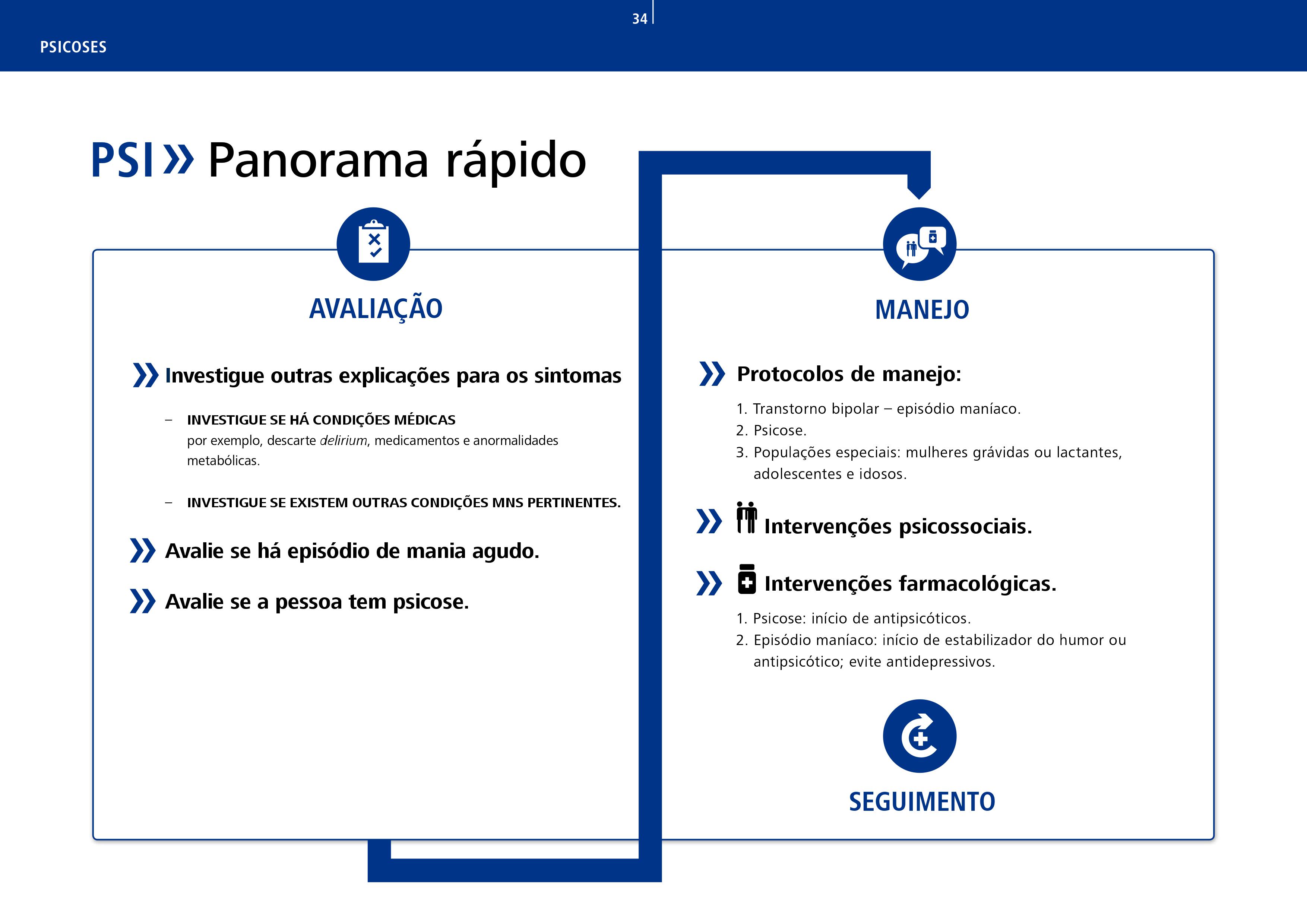 20
[Speaker Notes: Instruct participants to turn to the assessment page in the mhGAP-IG page 34.
 
Talk through the principles of assessment: 
Explore other explanations for symptoms.
Evaluate for medical conditions.
Evaluate for other relevant MNS conditions. 
Assess for acute manic episode.
Evaluate if the person has psychosis. 

Ask participants to give their immediate thoughts about why these particular assessment principles are important?]
Fatores que influenciam a comunicação
Os pensamentos da pessoa podem ser desorganizados e pouco claros.
A pessoa pode estar compartilhando crenças incomuns.
A pessoa pode se recusar a falar.
A pessoa pode evitar qualquer contato visual.
A pessoa pode não sentir que precisa de cuidados médicos.
Muitas vezes a família relatará o problema, não a pessoa. 

Agora discutiremos como esses problemas afetam sua interação com a pessoa.
21
[Speaker Notes: Explain that they are going to watch a video of an assessment for psychoses.

Explain that many clinicians are unnecessarily uncomfortable in communicating with people with psychoses. 

And as we learned from the “hearing voices, seeing things” person story (Activity 1) we know that it can be difficult for the clinician and for the person. 
 
Talk through the points on the slide that highlight why these factors influence communication. 
 
The person may be distracted by their symptoms and may find it hard to concentrate on what is being asked of them.]
Estabelecer comunicação e construir confiança
Trate a pessoa com respeito e dignidade.
Tente entender a perspectiva da pessoa.
Apresente suas perguntas de maneira respeitosa.
Não se apresse; pode levar várias sessões para construir confiança.
Não desafie falsas crenças ou zombe da pessoa.
Pergunte como a vida da pessoa foi afetada.
Advogue em nome da pessoa.
22
[Speaker Notes: Describe the points on the slide and highlight that these are ways to help improve communication with a person with psychoses.
 
Be patient, treat the person with respect and dignity, use active listening skills to really understand what the person is trying to tell you and establish trust and a rapport with the person.

Explain that building trust is an extremely important step for helping a person with possible psychoses. 

One goal of the first session is to make the person comfortable enough to return for follow-up.

Give the following example of how to pose questions without making the person uncomfortable:
"I would like to ask you a question that might sound strange but is a routine question: Do you hear voices that no one else can hear even when you're with other people?”
 
Play the video (mhGAP-IG base course PSY module Part 1 Assessment)
 
After the video has finished, ask the group to brainstorm: What symptoms does Amir have?]
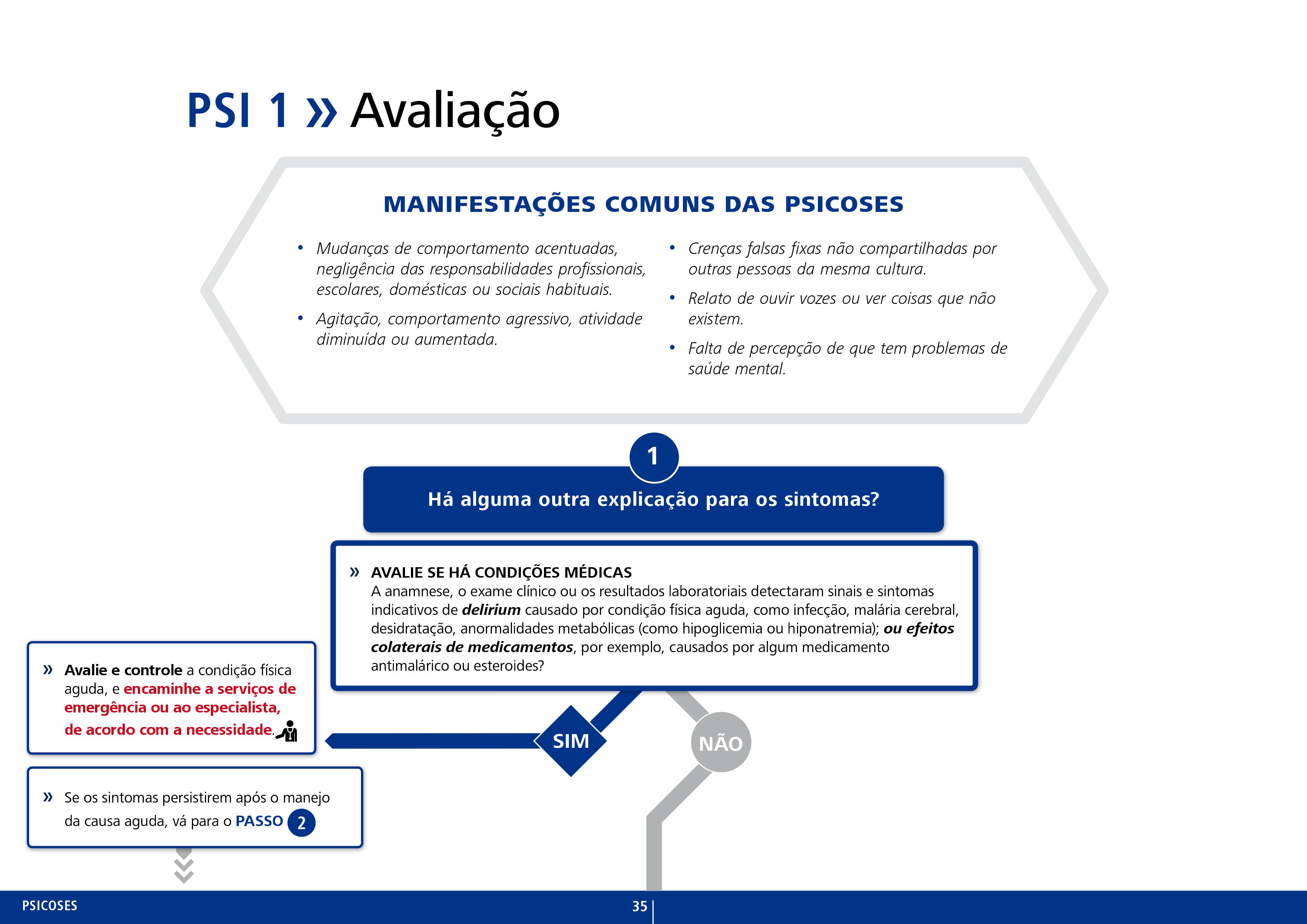 23
[Speaker Notes: Use the mhGAP-IG algorithm to decide if there are any other explanations for Amir’s symptoms.
 
Seek group consensus.
 
How did the health-care provider assess if there were other explanations?]
Delirium
Síndrome cerebral orgânica caracterizada por surgimento agudo de: 
Confusão (a pessoa parece confusa, esforça-se para entender o ambiente).
Dificuldade em focar, mudar ou manter a atenção.
Mudanças nos sentimentos (sensações e percepções).
Mudanças no nível de consciência ou percepção.
Perturbação na orientação ao tempo, lugar e às vezes pessoa.
Pensamento desorganizado – a fala não faz sentido.
Mudanças de humor – raiva, agitação, ansiedade, irritabilidade, ansiedade para apatia e depressão.
24
[Speaker Notes: Delirium can present in a similar way to psychoses. 

Therefore, it is crucial to make sure that there are no acute physical conditions resulting in delirium, i.e. infection, cerebral malaria, dehydration, metabolic abnormalities or medication side-effects.  

Explain the key features of delirium that differentiate it from psychoses i.e. diurnal variation, acute onset, medical history, clouding of consciousness, disorientation.]
Manejo de delirium
Se você acha que uma pessoa tem delirium: 

Tente identificar e gerenciar a causa subjacente.

Avalie se há desidratação e forneça fluidos.

Certifique-se de que a pessoa esteja segura e confortável.

Continue a reavaliar e monitorar a pessoa após iniciar o manejo. 

Encaminhe a pessoa a um especialista (por exemplo, neurologista, psiquiatra ou especialista em medicina interna).
25
[Speaker Notes: Talk through the points on the slide, emphasizing that if you do suspect delirium then assess and manage the acute physical condition and refer to emergency services and specialists as needed.
 
Continue to reassess the person after initial management in order to monitor the state of the person.]
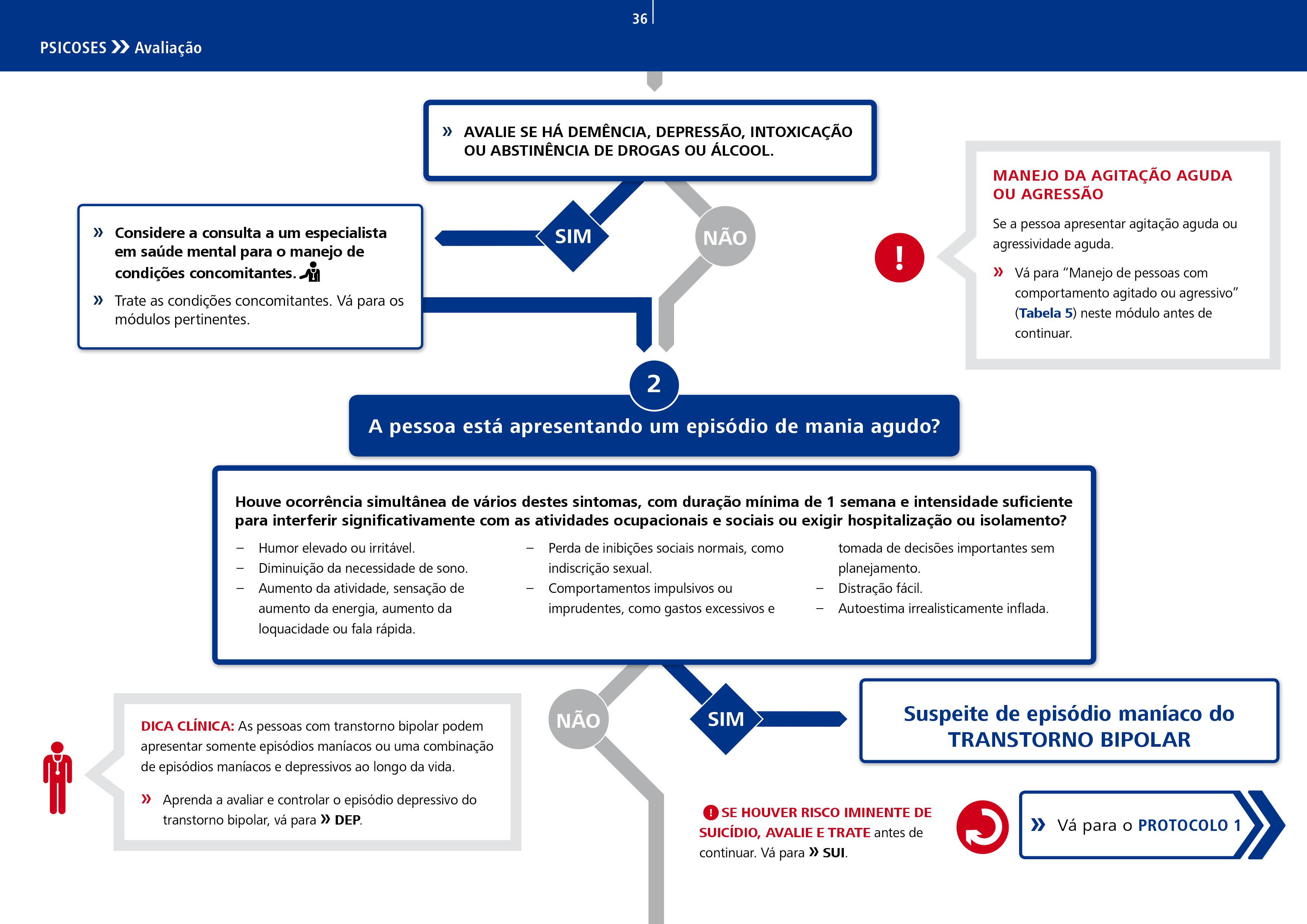 26
[Speaker Notes: Did the health-care provider assess Amir for dementia, depression, substance use (alcohol/drug intoxication or withdrawal)?
 
If you suspect any other MNS conditions then consider consultation with a mental health specialist and/or assess and manage the concurrent conditions by using the relevant modules in the mhGAP-IG.]
Manejo de condições simultâneas de MNS e psicoses
Psicoses podem ocorrer com: 
Episódios depressivos – as pessoas podem experimentar alucinações e delírios quando deprimidas. 
Psicose pós-parto – nos dias e semanas após o parto, as mulheres podem experimentar alterações no humor (incluindo mania e depressão). Elas podem experimentar alucinações e delírios e confusão significativa em seu pensamento e comportamento. 
Transtornos por uso de substâncias – intoxicação devido ao uso de substâncias pode produzir perturbações significativas no humor e mudanças nos níveis de consciência, confusões e comportamento errático. Abstinência de substâncias também pode causar confusão, comportamento errático, mudanças na consciência e percepção.
Demência – pessoas que vivem com demência podem relatar mudanças na percepção (alucinações e delírios).
27
[Speaker Notes: For the management of depression see the Module: Depression in the mhGAP-IG. 
 
For the management of substance use disorders see the Module: Disorders due to substance use in the mhGAP-IG.
 
To manage psychoses in dementia see the Module Dementia in the mhGAP-IG.
 
When considering the needs of special populations like pregnant women or women who have just given birth always refer to a specialist where available.]
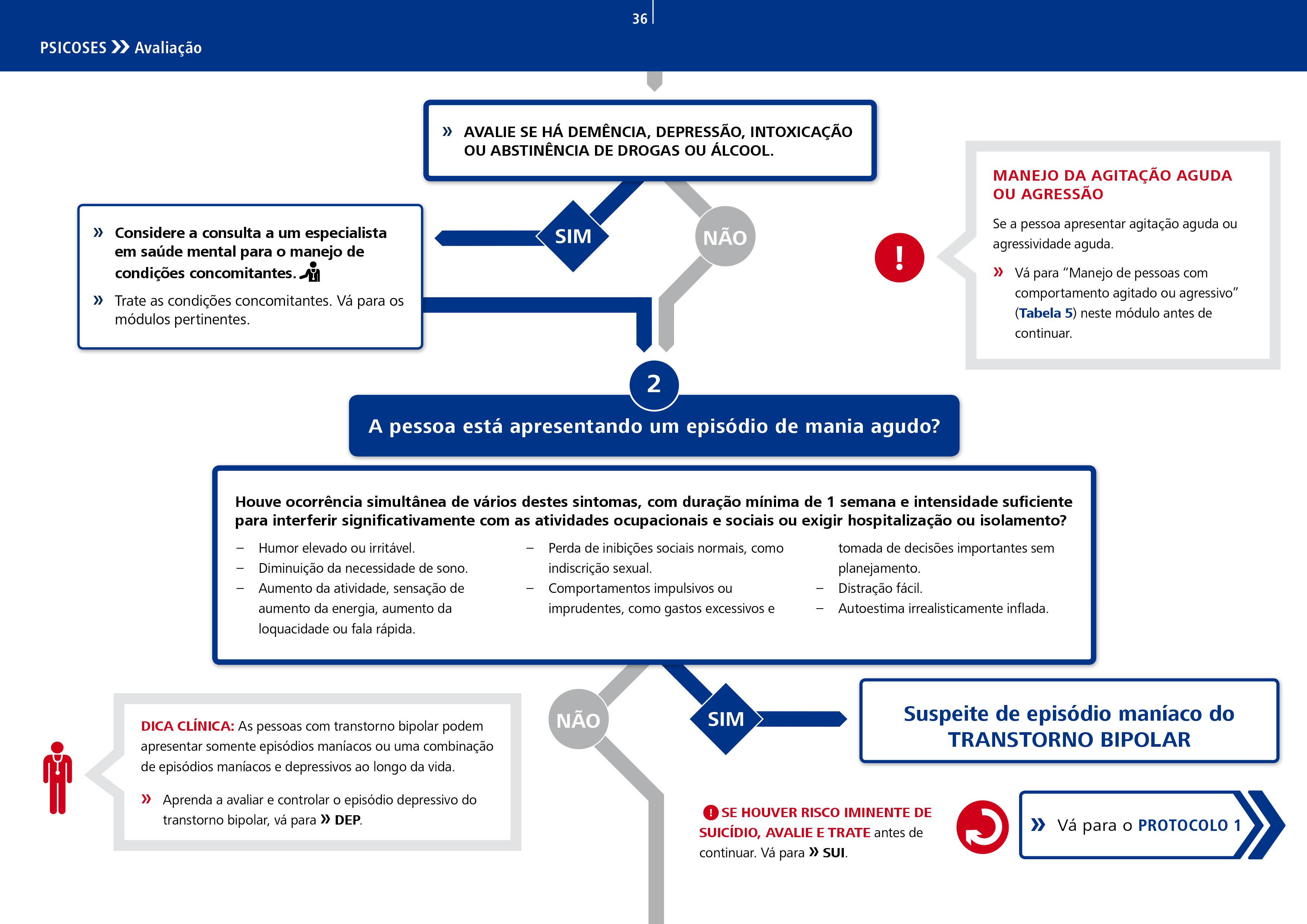 28
[Speaker Notes: Explain that people with psychoses can present “in crisis” and as emergency cases in a number of ways: 
With thoughts, plans, attempts of self-harm/suicide.
Acute agitation and/or anger.
Explain that assessing for self-harm suicide will be covered in the Module: Self-harm/suicide.]
Estudo de caso
Uma mulher de 22 anos é levada à clínica por seus pais. Eles estão preocupados com seu comportamento bizarro e fala estranha. Eles explicam que a jovem continua ficando muito agitada e irritada e afirma que ela deseja “escapar de um monstro terrível tomando a forma de seu pai”. Hoje ela violentamente atacou seu pai.
29
[Speaker Notes: Talk through the case scenario.]
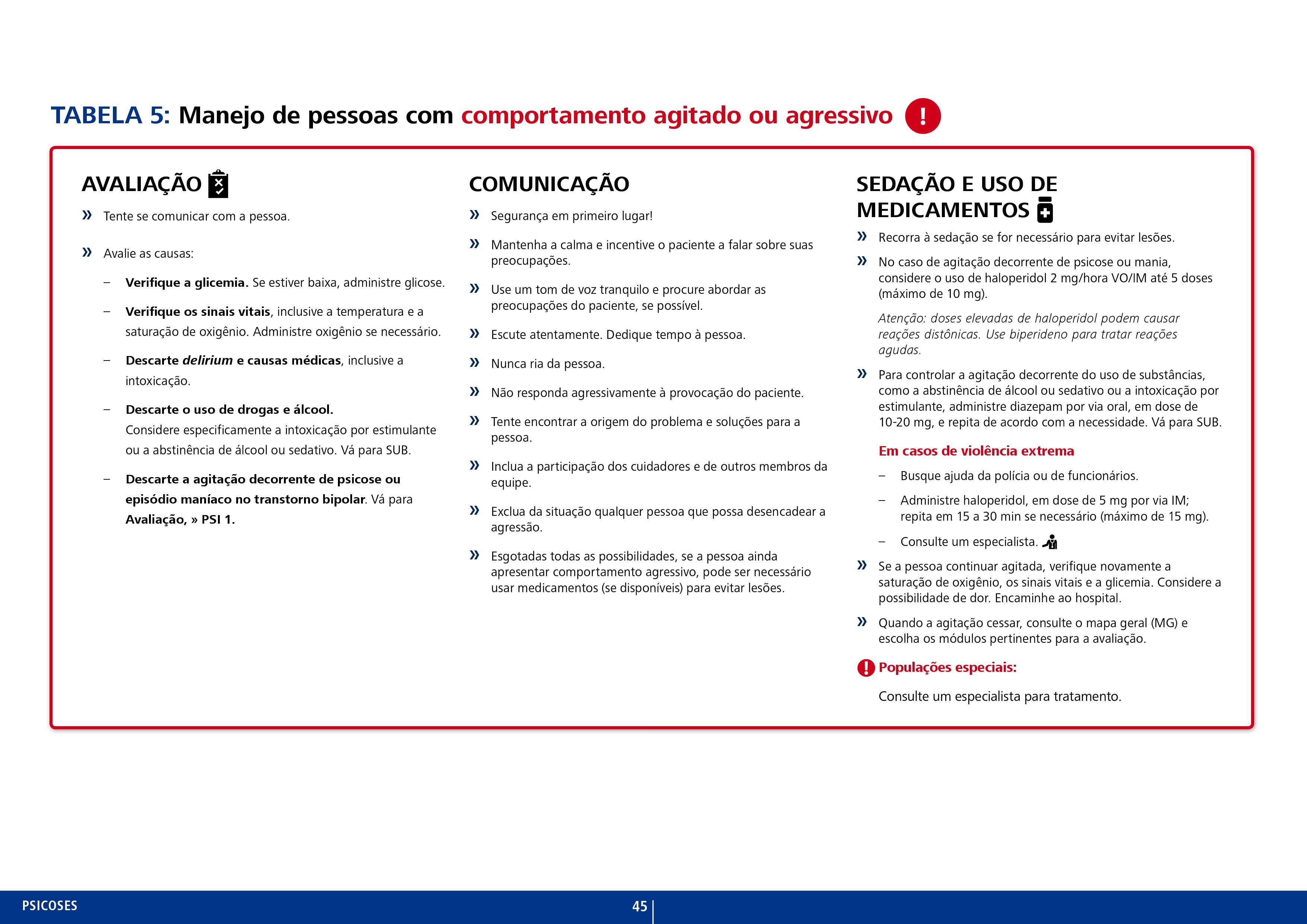 30
[Speaker Notes: Remind participants of the principles of managing acute agitation and/or aggression (as discussed in the Module: Essentials of care and practice).]
Continuação do estudo de caso
Seu pai tem vários cortes e hematomas no rosto e no corpo de onde foi atacado.
A jovem ainda está claramente agitada e inquieta. Ela não consegue ficar parada e continua tentando fugir de seu pai. Ela está gritando para ele “ir embora” “sair” “me deixar”.
O que você pode fazer para administrar a situação?
31
[Speaker Notes: Using the guidelines in the mhGAP-IG page 45. 
Facilitate a brief discussion about how participants could manage this scenario? Would they consider medication? (Five minutes.) 
Make a note of their answers on a piece of flip chart paper. 

Explain that the first step is safety first! – therefore, participants should make sure that the girl, her father, mother and themselves are all safe – as the focus of the young woman’s agitation is the father the safest thing to do is ask the father to leave. Or ask the father to see another colleague so they can check his injuries. 

Remain calm and encourage the young woman to talk – by removing the father see if the young woman calms down. 
It is important that you remain calm. Ask the woman to tell you why she is feeling so agitated. 

Use a calm voice and try and address any of her immediate concerns.

Listen attentively – devote time to this young lady as she is clearly very upset. 
Do not laugh at her, do not be aggressive and do not argue with her beliefs about her father.

Involve the mother (if the young woman allows it) ask the mother why she thinks this is happening?

If the young woman calms down enough then try and assess her for psychosis.]
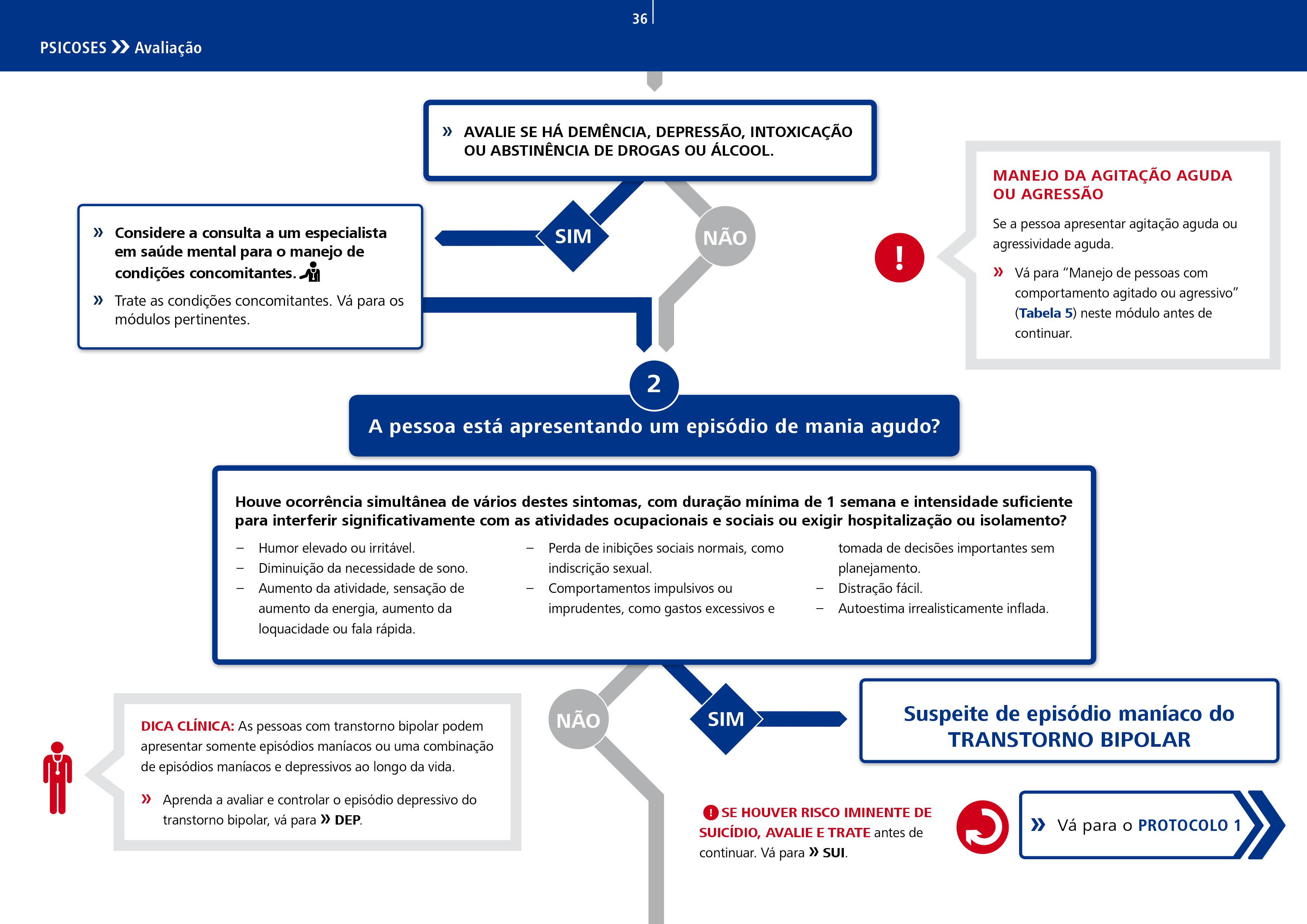 32
[Speaker Notes: Seek group consensus as to whether Amir is having an acute manic episode?

In this case of Amir is not having an acute manic episode.

Therefore continue to step 3.]
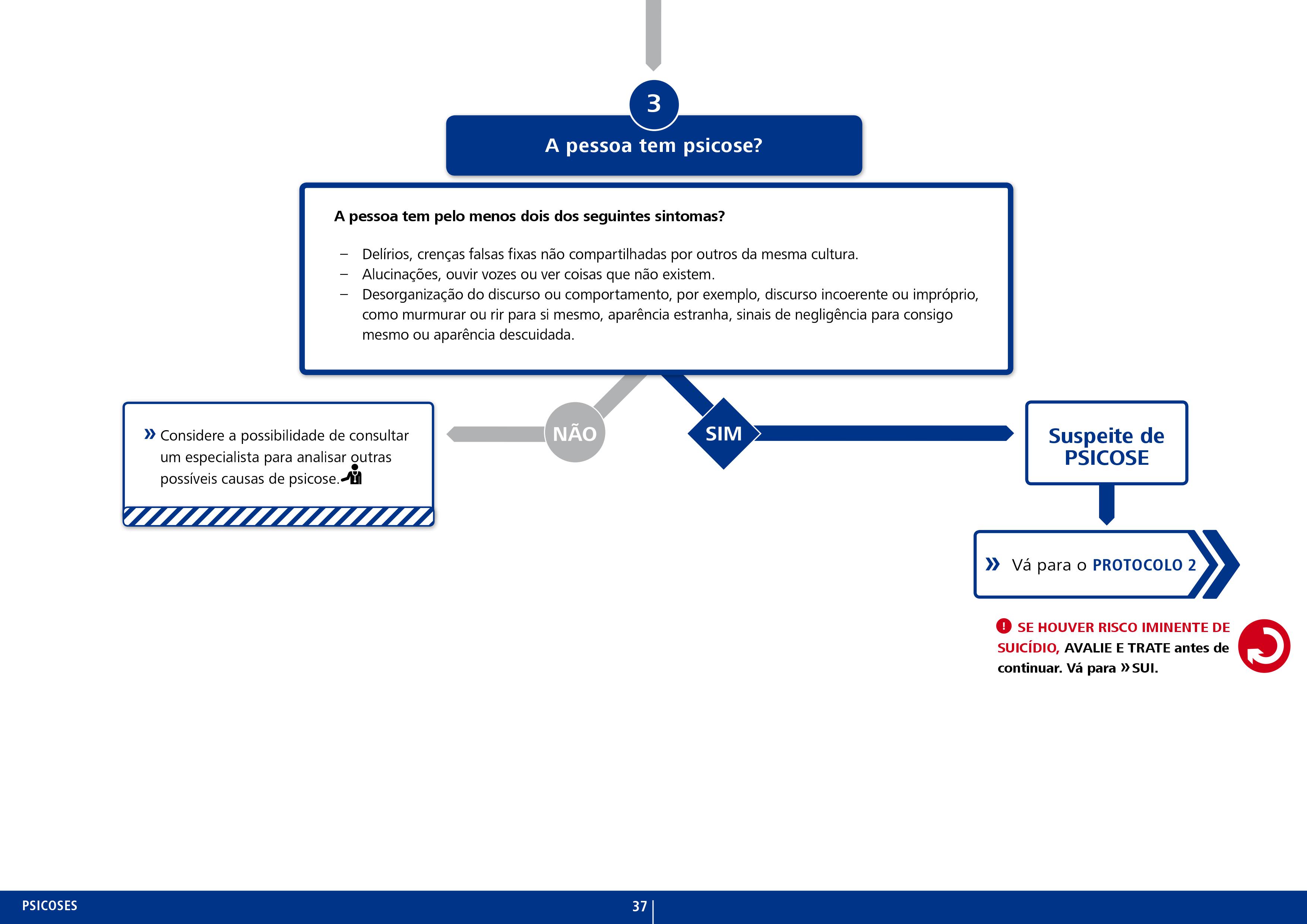 33
[Speaker Notes: Does Amir have psychosis?
 
The answer should be yes as he has hallucinations (hearing voices) signs of self-neglect or appearing unkempt, mumbling speech and reports (from his parents) about laughing to himself.]
Como perguntar sobre alucinações e delírios?
34
[Speaker Notes: Read out the examples on these slides and ask participants to comment.

Discuss for five minutes and establish culturally appropriate questions you could use to ask whether people are experiencing hallucinations and delusions? 

Note: Write those questions and leave them in clear view so that participants can use them when they are doing role plays.]
Atividade 3: Exibição de vídeo 08: Manejo de psicoses
Como o profissional de saúde explicou as opções de tratamento?
Os riscos e benefícios da medicação foram explicados?
Os benefícios das intervenções psicossociais foram explicados?
35
[Speaker Notes: Activity 5: Video demonstration
Show the video mhGAP-IG PSYCH PART 2 Management 
 . 
While watching ask participants to think about these questions: 
How the health-care provider explains the treatment options?
Were the risks and benefits of medication explained?
Were the benefits of psychosocial interventions explained?]
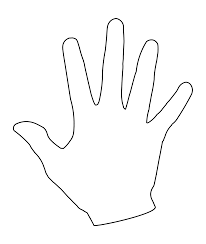 Promoção do funcionamento 
em atividades diárias
Redução do estresse e fortalecimento do apoio social
Garantia de segurança na comunidade e o apoio da comunidade na mobilidade
Farmacologia
Psicoeducação
36
[Speaker Notes: Briefly talk through the different interventions that could be used in a treatment plan.]
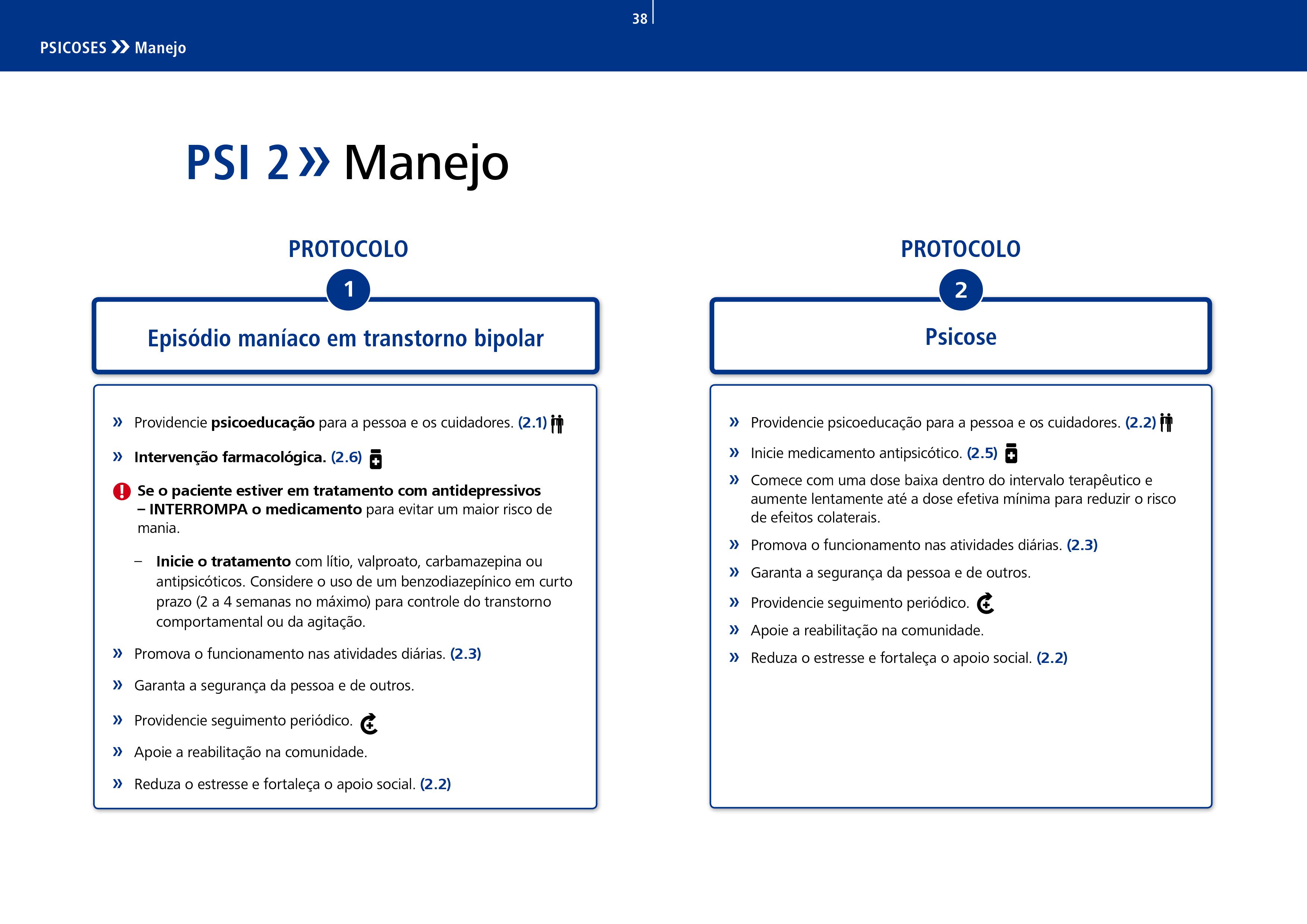 37
[Speaker Notes: Direct participants to the management protocols on page 38 of the mhGAP-IG. 

Choose volunteers to read them out.
 
Ask participants how confident they would feel using these management interventions?]
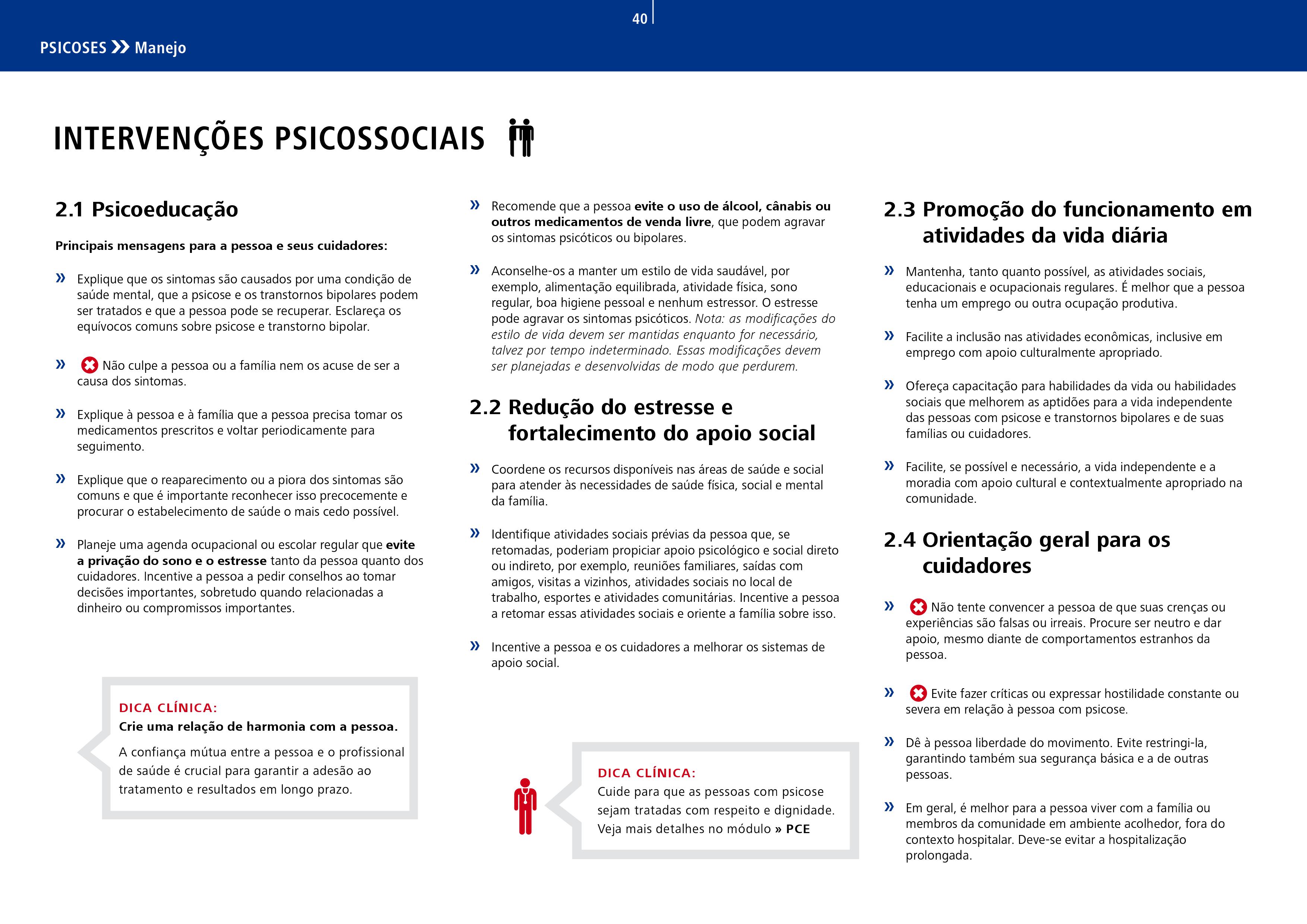 38
[Speaker Notes: Give the participants time to read through the psychosocial interventions on page 40 mhGAP-IG.
Emphasize to participants the importance of delivering psychosocial interventions to people with psychoses and their carers. 
Explain that focusing on a person’s recovery and taking time to ensure that they start to take part in activities of daily living and reconnect with their family and communities is an essential and crucial part of treatment.]
Atividade 4: Psicoeducação
Grupo 1: Mensagens-chave em psicoeducação para psicose. 

Grupo 2: Mensagens-chave em psicoeducação para transtorno bipolar.
39
[Speaker Notes: Activity 6: Psychoeducation
Duration: 20 minutes.
Purpose: For participants to familiarize themselves with key psychoeducation messages and practise delivering those messages to the rest of the group.
Instructions:
Quickly divide the participants into two groups. 
Give each group paper, pens, flip chart paper, sticky notes etc. 
 
Give one group the topic psychoeducation for psychosis. 
 
Give the other group psychoeducation for bipolar disorder.
Give each group 10 minutes to use the mhGAP-IG and come up with a creative way to deliver the key psychoeducation messages to the other group. 
 
After 10 minutes of planning. Give each group five minutes to present the key psychoeducation messages. 
 
Correct any misinformation. 
 
Emphasize the importance of delivering clear psychoeducation to carers. Including advising carers: 
Not to try and convince the person that their beliefs or experiences are false and not real. Explain that instead carers should be open to listening to the person talk about their experience but should not have a judgement or opinion about the experiences. Instead stay neutral.
Remind carers to stay calm and patient and not to get angry with the person

Explain that participants are now going to focus on how to promote functioning in daily living activities for people with psychoses.]
Promoção do funcionamento em atividades diárias
Promover o funcionamento em atividades diárias é um passo crucial em sua jornada para a recuperação. Pois irá: 
Ajudar uma pessoa a lidar e gerenciar seus sintomas.
Reconectar a pessoa com sua comunidade.
Capacitar a pessoa a retomar algum controle de sua vida.
Dar à pessoa a oportunidade de aprender e/ou obter uma renda para poder viver de forma independente no futuro.
Dar à pessoa a esperança de recuperação e de um futuro melhor.
40
[Speaker Notes: Activity 7: Promoting functioning in daily living activities
Duration: 30 minutes.
Purpose: To introduce participants to the importance of promoting functioning in daily living activities for people with psychoses as a way of helping their recovery. 
 
Instructions:
Explain to participants that promoting functioning in daily living activities for people with psychoses is a crucial step in their journey to recovery.
It is crucial because it will: 
Help the person cope with and manage their symptoms. 
Reconnect the person with their community.
Empower the person to take back some control of their life.
Give the person the opportunity to learn and/or earn an income so. they can live independently in the future.
Give the person hope that they will recover and have a better future. 
Ask participants to:
Think about a time when you had to recover from something – it can be now or in the past (two minutes). For example, losing someone you loved, battling a difficult illness, 	being the victim of abuse, losing an important opportunity or job? It can be anything you can think of, not necessarily related to mental health. 
Ask participants to:  
Think what was difficult about recovering from that situation?
 After a brief discussion ask participants the following question: 
Think what helped you get better/overcome this situation? 
Give participants two minutes to think about or write down their personal recovery experiences and journeys. Ask for one or more volunteers to share their experience. The goal is to let the group think about what is involved in recovery in general. Highlight how important continued functioning and participation in everyday activities were for their own recovery. 
Then ask participants to:
Think what might make recovery more difficult for people with psychoses? 
Ask the group to brainstorm ideas and write them on the flip chart. Some possible answers are: 
Major losses of social support – being isolated from friends and family/being physically restrained and isolated.
Distress from being abused and mistreated.
Negative effects of medication.
Loss of trust in the mental health system.
Loss of trust in the community and family.
Not being allowed to make decisions for yourself anymore.
Feeling that your opinion is not respected.
Negative attitudes from health-care providers.
Devaluing and disempowering practices attitudes and environments.
Stigma and discrimination form the family and the community. 
Lack of education, income generating, social and other opportunities. 
Lack of sense of identity, self-respect and hope.
Lack of access to treatment and support.
Lack of access to other people who have gone through similar things.
Lack of information about your condition and situation. 
Demeaning remarks and maltreatment from others. 
Being told you will never recover.
Being overprotected by family. 
Now that the group has thought about their own personal recovery, identified how important everyday functioning was and identified what might make it difficult for people with psychoses to recover, ask the group to: 
Create a treatment plan of steps they could take to promote functioning in daily living activities for people with psychoses in their own communities. 
Give the participants five minutes to write an individual plan and then ask for volunteers to share their ideas with the rest of the group.
Discuss any barriers and obstacles that participants identify and try and brainstorm solutions as a group.]
Iniciando medicação antipsicótica
É melhor iniciar os antipsicóticos cedo ou tarde?

Cedo!

Para o controle imediato dos sintomas psicóticos, os profissionais de saúde devem iniciar a medicação antipsicótica imediatamente após a avaliação. Quanto antes melhor.
41
[Speaker Notes: Ask the group to try answering the question before revealing the answer.
 
The answer is early. 

Early identification and early intervention is linked to better treatment outcomes.]
Iniciando medicação antipsicótica
É melhor começar com uma dose baixa ou uma dose alta?

Baixa!
Comece com uma dose baixa dentro da faixa terapêutica e aumente lentamente até a menor dose efetiva, a fim de reduzir o risco de efeitos colaterais. Comece baixo, vá devagar.
42
[Speaker Notes: Ask the group the question on the slide and give them time to answer before revealing the answer.
 
The answer is a low dose. 
 
Explain that side effects from antipsychotic medication can be severe therefore to minimize those side-effects we want the lowest therapeutic dose.]
Iniciando medicação antipsicótica
Qual rota é preferível?
 oral 
 intramuscular.

Oral! 
Considere o tratamento intramuscular somente se o tratamento oral não for viável. Não prescreva medicações injetáveis de liberação prolongada (de depósito) para controle de sintomas psicóticos agudos.
43
[Speaker Notes: Ask the group the question on the slide and give them time to answer before revealing the answer. 
 
The answer is oral. 
 
Oral medication can be more dignified than using intramuscular treatment. It is also empowering as it means the person has to take responsibility in their own recovery by taking medication every day. Only use intramuscular treatment if oral routes are not possible.]
Iniciando medicação antipsicótica
Quantos medicamentos antipsicóticos devemos prescrever de cada vez? 
 um
 mais de um.
Um!
Experimente a primeira medicação em uma dose ideal pelo mínimo de quatro a seis semanas antes de considerá-la ineficaz.
44
[Speaker Notes: Ask the group the question on the slide and give them time to answer before revealing the answer. 
 
The answer is one. 
 
Try one medication and give it time to work before considering it ineffective.]
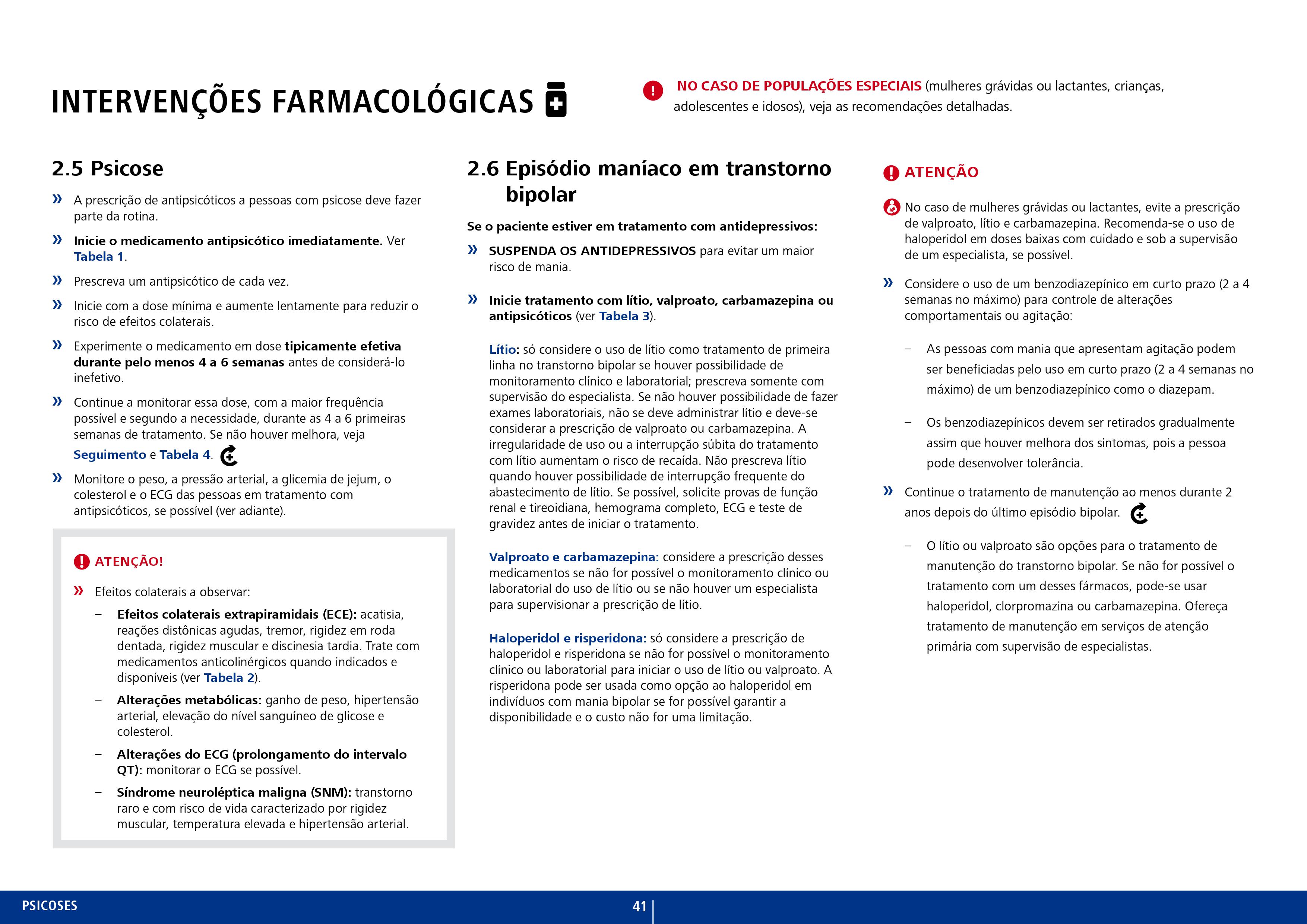 45
[Speaker Notes: Explain that antipsychotic medication should be offered routinely to a person with psychosis.
 
Highlight the importance of regular monitoring and follow-up of anyone started on antipsychotic medication. 
Especially important is monitoring for health considerations: weight gain, blood pressure, fasting sugar, cholesterol changes, ECG changes, and extrapyramidal side-effects such as: akathisia, acute dystonic reactions, tremor, muscular rigidity etc.]
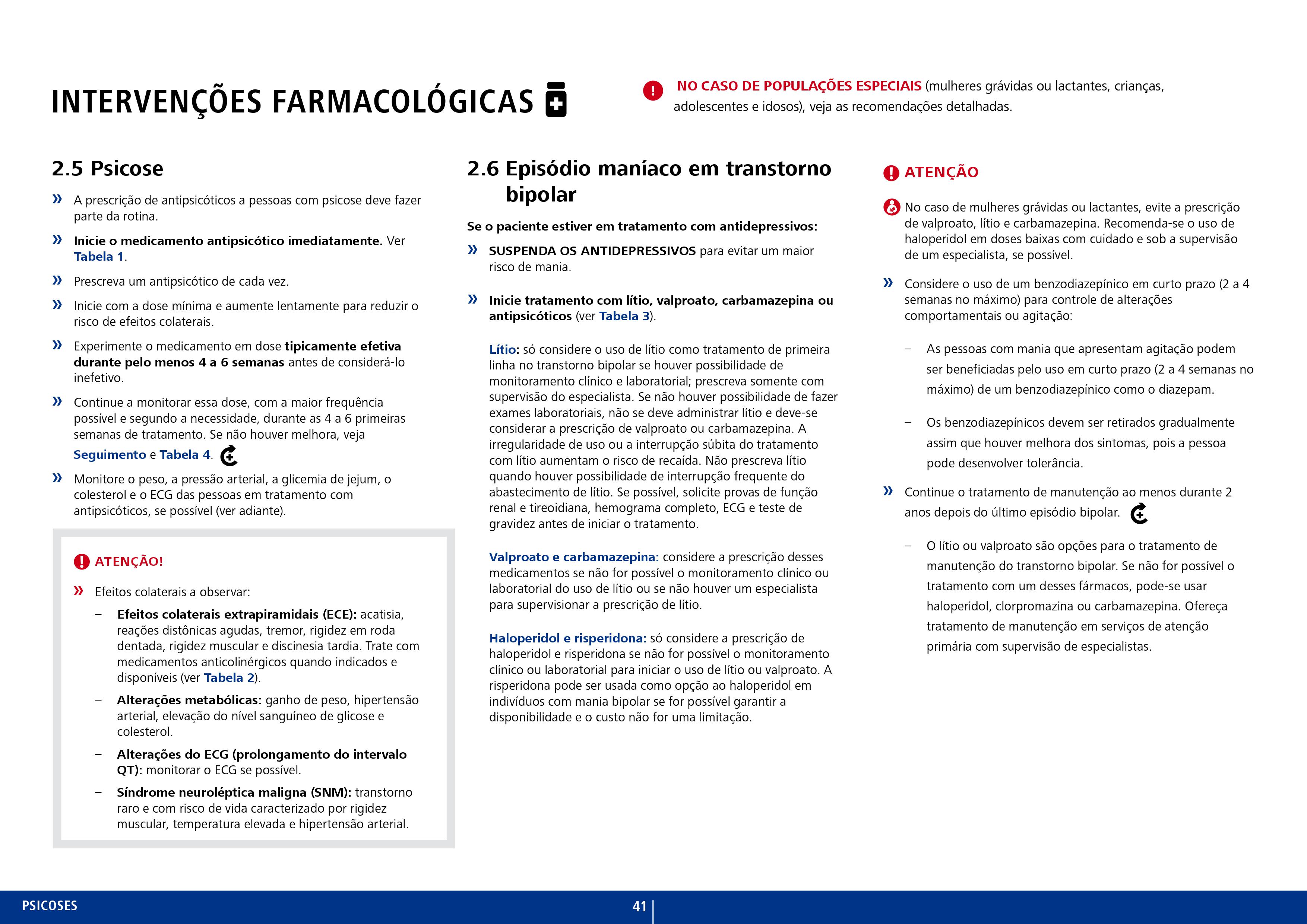 46
[Speaker Notes: Direct participants attention to the instructions in the mhGAP-IG for managing manic episodes with pharmacological interventions. 
 
Ask participants: 
Why a person with mania would be on antidepressants? 
 
If they struggle remind them that people with bipolar disorders can experiences episodes of mania and depression. In fact, remind them that often people with bipolar may experience more episodes of depression therefore they may have already been prescribed an antidepressant. 
 
If they have, then point out that if they have had a manic episode their antidepressants should be stopped. 

And treatment with lithium, valproate and carbamazepine, haloperidol and risperidone should be considered.]
Estudo de caso
Yosef tem 21 anos e foi trazido a você por sua mãe.
Ela diz que ultimamente Yosef “não é mais o mesmo”. Ele não está mais estudando e prefere ficar em casa sem fazer nada.
Você percebe que Yosef está usando roupas de verão, embora esteja frio e chovendo. Parece que ele não toma banho há semanas.
Quando você fala com ele, Yosef evita contato visual. Ele olha para o teto como se estivesse olhando para alguém. Murmura e gesticula como se estivesse falando com alguém. 
Ele não quer ver seus amigos, parece desconectado de sua família e não tem energia.
Ele está se recusando a comer em casa, pois acredita que sua mãe está tentando envenená-lo.
Você avalia Yosef e decide iniciá-lo com medicação antipsicótica para ver se isso melhora os sintomas.
47
[Speaker Notes: Introduce participants to the story of Yosef and explain that after carrying out a thorough assessment you decided to start him on antipsychotic medication as well as delivering psychoeducation and psychosocial interventions.]
Medicamentos antipsicóticos
Quais são as doses iniciais para haloperidol, clorpromazina e risperidona?
Quais são as doses efetivas?
Quais são os efeitos colaterais de cada droga?
48
[Speaker Notes: Instruct participants to tables 1–4 page 42–44 mhGAP-IG.
 
And find the answers to the following questions.]
Estudo de caso
Maria é uma mulher de 35 anos. Ela é casada e tem dois filhos (de 10 e 8 anos e idade). Nos últimos cinco anos, ela ocupou uma posição de nível gerencial em um banco local e vem aproveitando sua carreira. Nos últimos dois meses, ela tem experimentado mudanças em seu humor. Ela tem discutido com as pessoas no trabalho e com sua família em casa. Está ficando frustrada porque não sente que as pessoas a estão escutando ou a compreendendo. Sua fala é muito rápida e confusa, pois ela está tendo muitas ideias ao mesmo tempo. Ela está gastando muito dinheiro e isso tem causando discussões com o marido. Ela está ativa o tempo todo e não tem dormindo bem. 
QUAL SUA AVALIAÇÃO ? 

.
49
[Speaker Notes: Introduce participants to the story of Maria. After a thorough assessment, you decide that she is having a manic episode and decide to start her on a mood stabilizer.]
Estabilizadores de humor
Quais são as doses iniciais para lítio, valproato de sódio e carbamazepina?
Quando não se deve usar lítio?
Quais são as doses efetivas?
Quais são os efeitos colaterais de cada droga?
50
[Speaker Notes: Instruct the participants to use the mhGAP-IG to answer these questions.]
Revisão e adesão
O que você deve fazer se Yosef reclamar de hipertonia muscular e rigidez, e você perceber que ele tem tremores repetitivos involuntários nos lábios?
O que você poderia fazer se uma pessoa que começou a tomar risperidona reclamar que acha que isso não está fazendo nada para ajudá-la?
Como você ajudaria alguém que parou de tomar valproato de sódio porque estava ganhando muito peso e se sentiu desconfortável?
51
[Speaker Notes: Discuss these answers using Table 4: Review adherence, side-effects and dosing based on clinical situation/presentation (page 44 mhGAP).]
Estudo de caso
Uma mulher de 28 anos chamada Fátima deu à luz seu segundo filho há duas semanas. O marido explica que ela não está dormindo e está tendo dificuldades para alimentar o bebê. Ela acredita que seu bebê está em perigo, mas não sabe como protegê-lo. Às vezes ela acha que seria melhor se ela e o bebê estivessem mortos. Em uma ocasião, o marido a impediu de agredir  o bebê.
52
[Speaker Notes: ntroduce participants to the case study and ask them to use the mhGAP-IG to decide what management options are available to them. 
Ask them to refer to page 39 of the mhGAP-IG.]
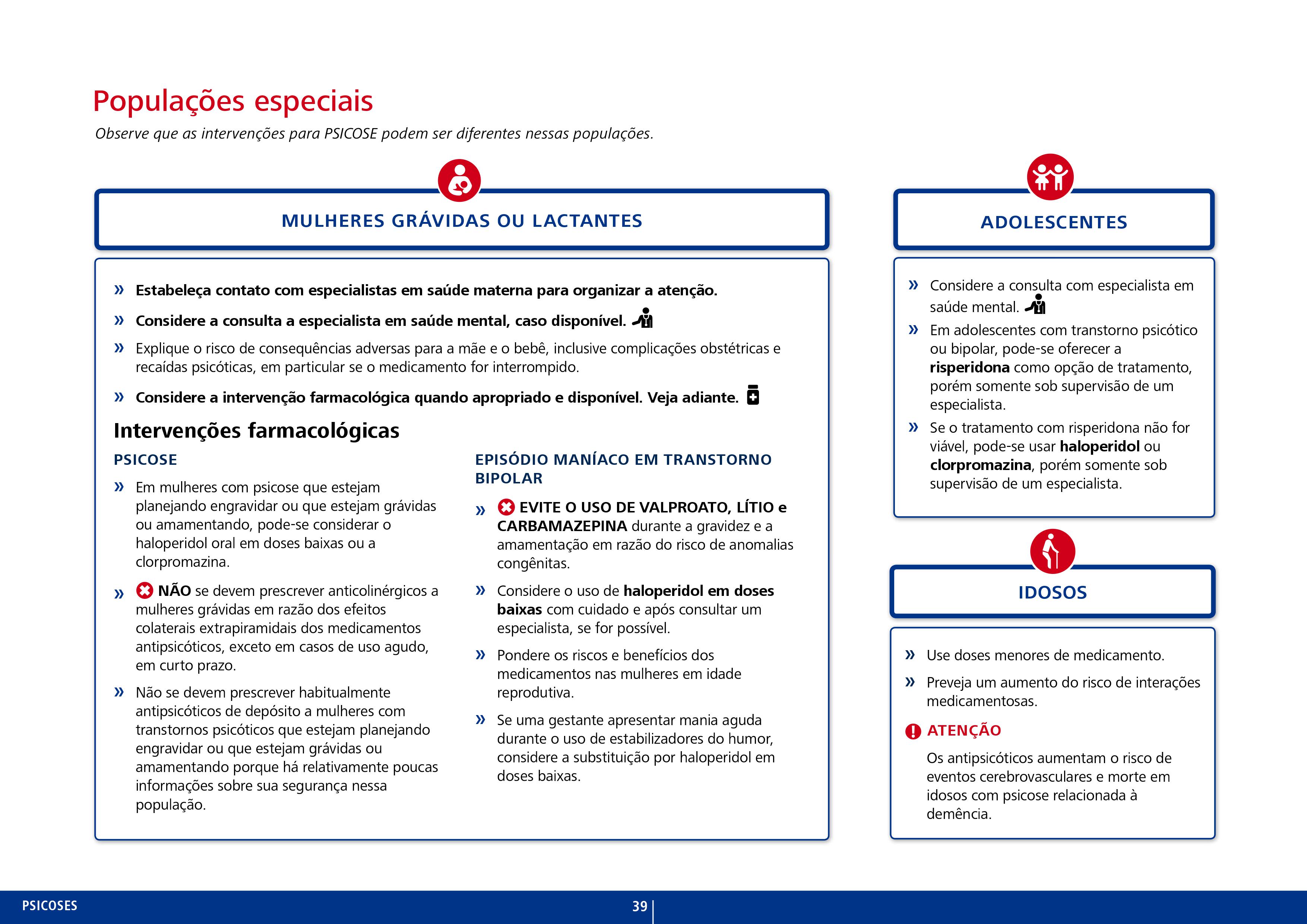 53
[Speaker Notes: Special populations
Ask participants to read through the differences in special populations.

Then ask for a volunteer to give a brief summary of the differences in management of: 
women who are pregnant or breastfeeding
adolescents
older adults.]
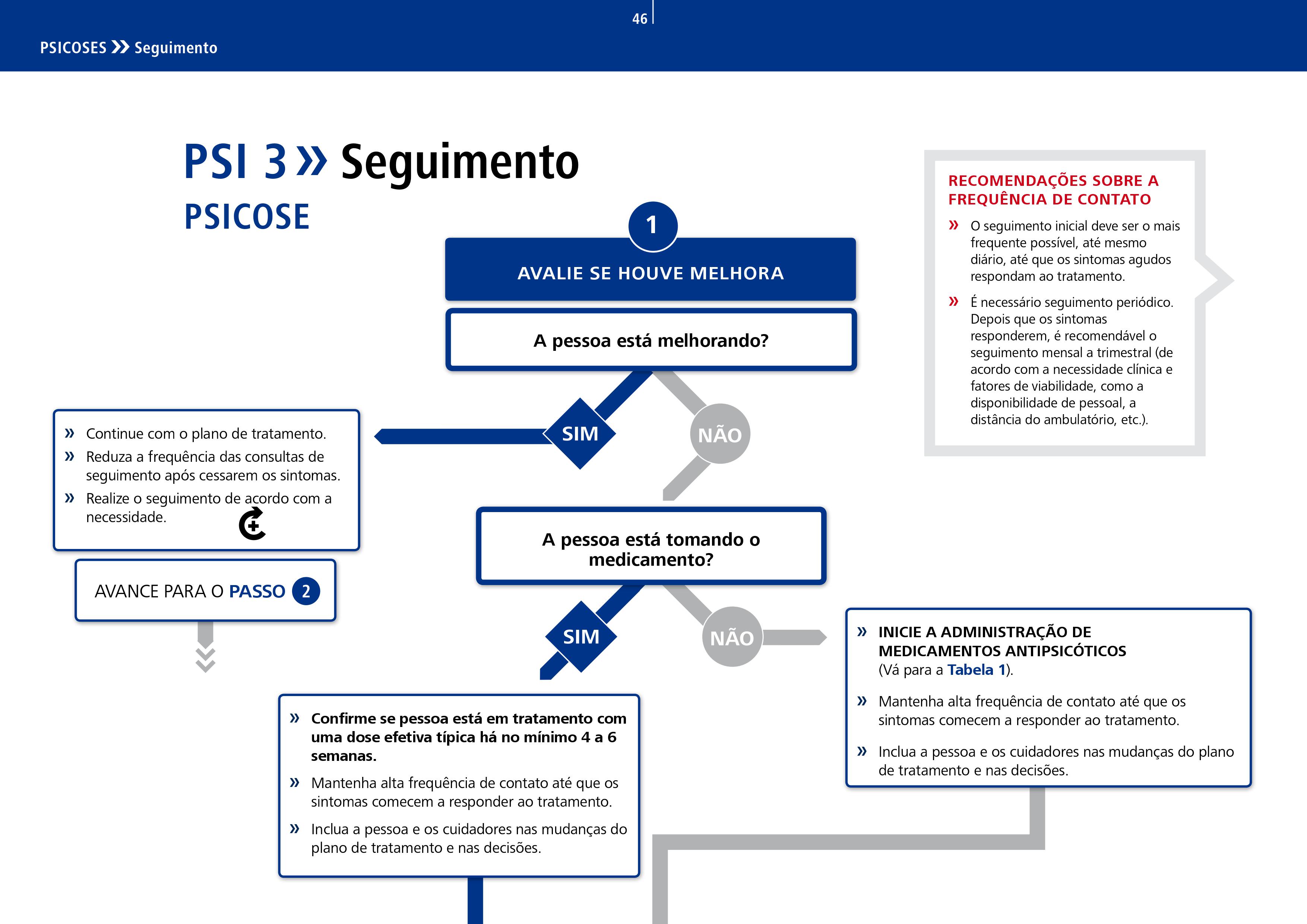 54
[Speaker Notes: Ask for a volunteer from the participants to read aloud step 1 of the follow-up algorithm and possible outcomes to that step.
 
Ask participants to reflect on reasons why the person may not be taking their medication. 
 
Reflect on how they might support a person to take their medication.]
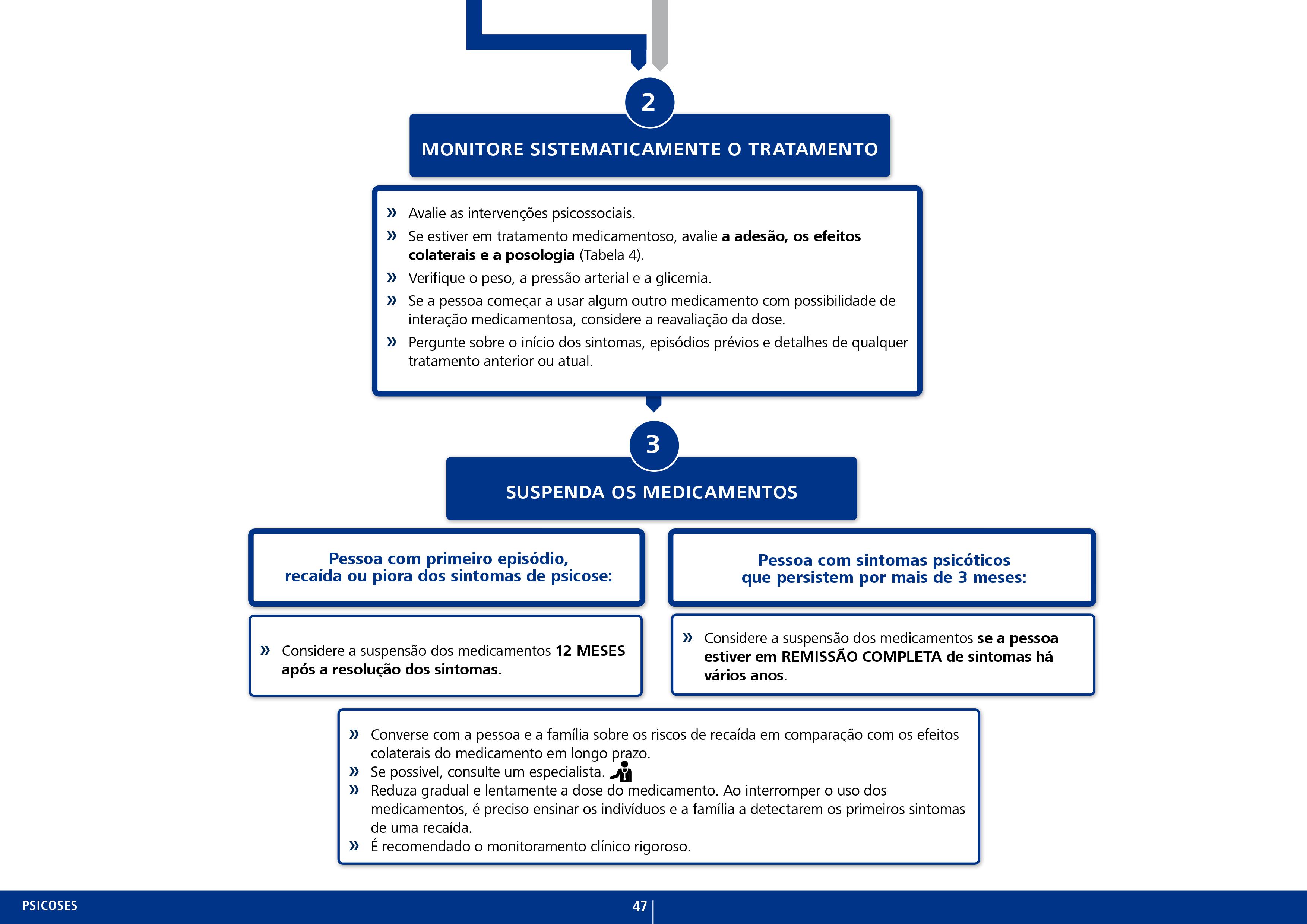 55
[Speaker Notes: Ask another volunteer to read out loud steps 2 and 3 of the follow-up algorithms. 
Ask participants: 
How could they routinely monitor treatment? What could they do? Who could they ask? 
 
Clarify any concerns or questions they may have about step 3 and the discontinuation of medication.]
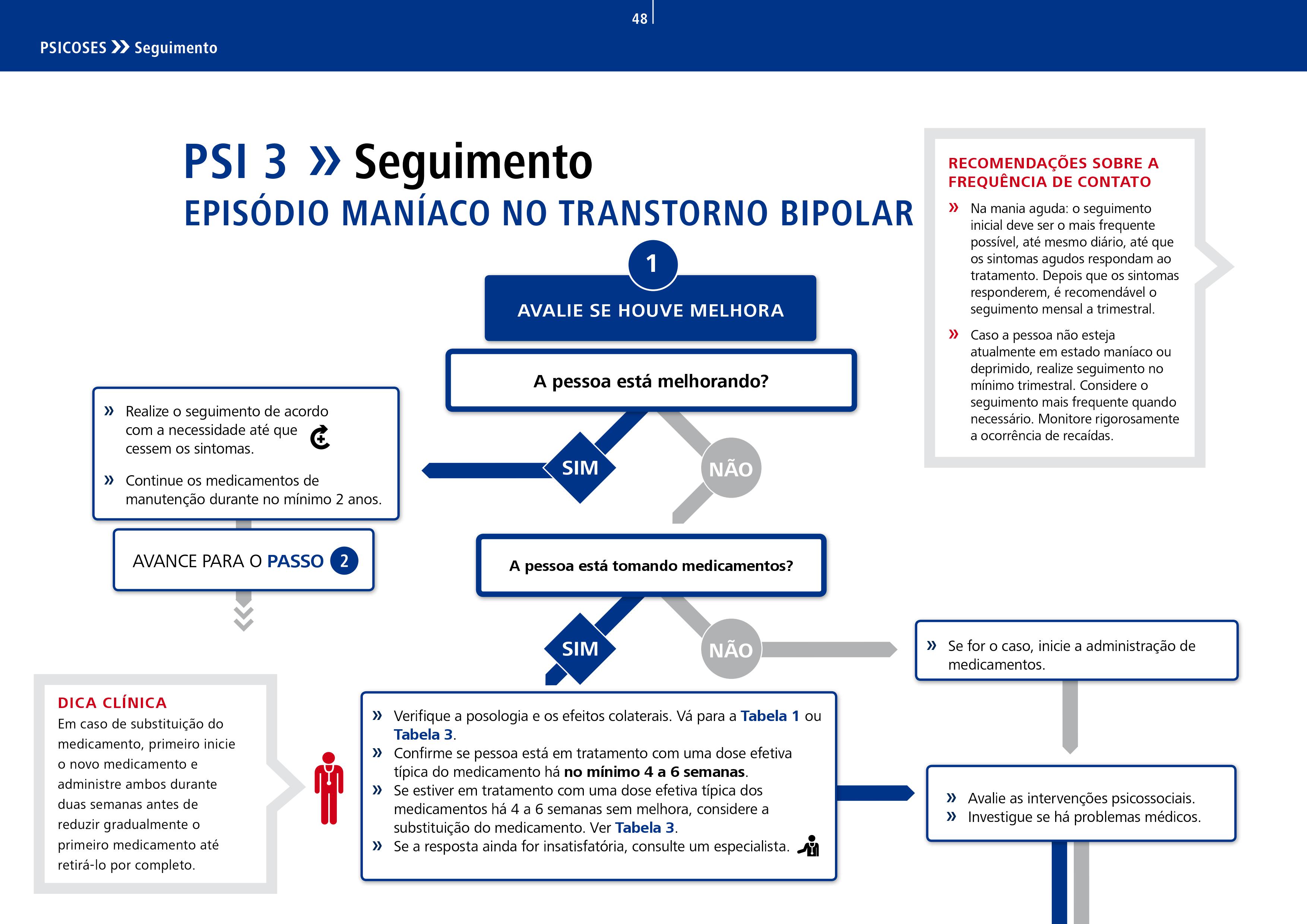 56
[Speaker Notes: Ask a volunteer to read out loud step 1 and possible outcomes in the follow up of bipolar disorder. 
 
Ask participants: 
How will they know if the person is improving? How will they know if the person is taking medication?]
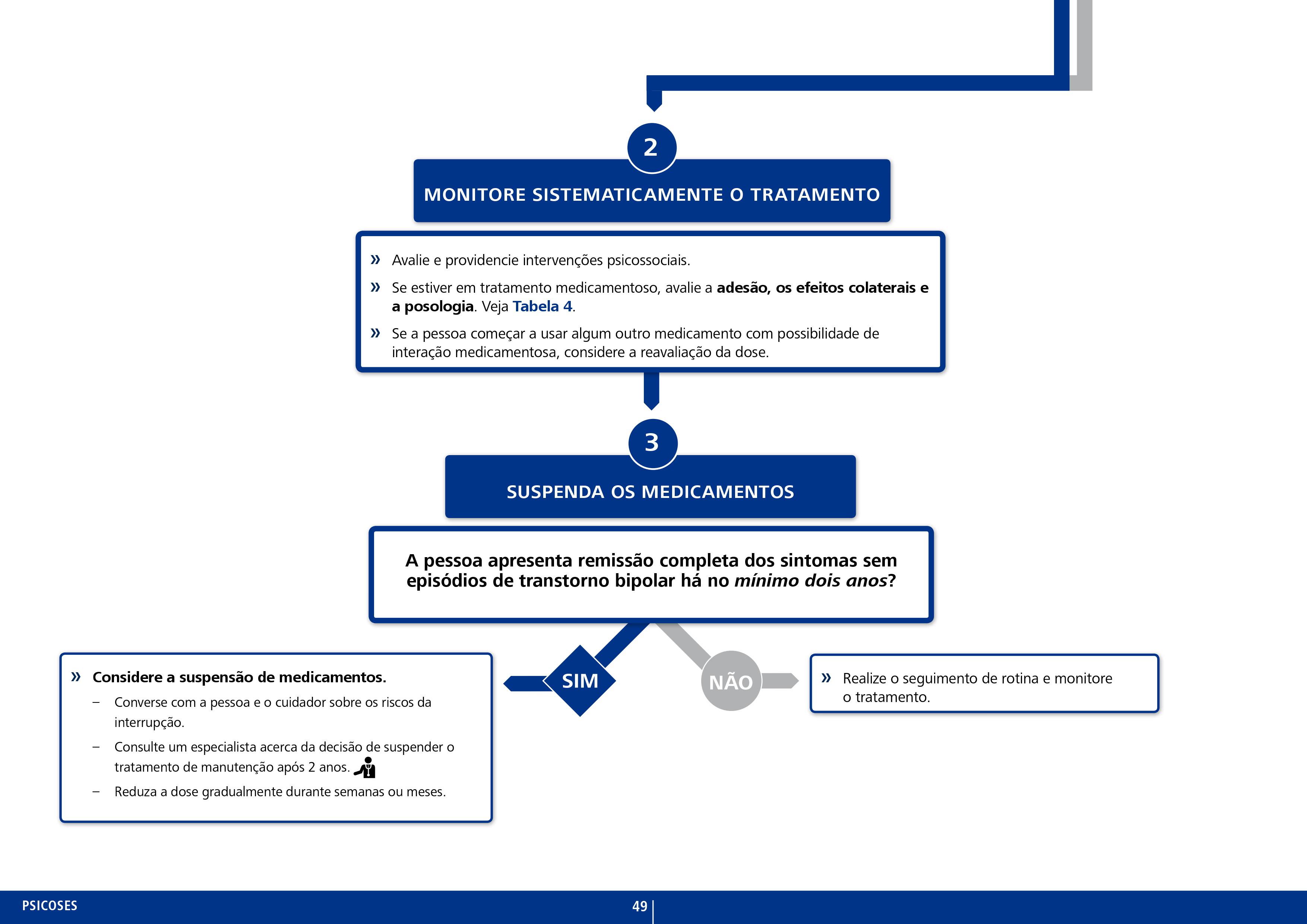 57
[Speaker Notes: Ask another volunteer to read through steps 2 and 3 of the algorithm an possible outcomes. 
Ask participants to reflect on how they will know if the person is in full remission? 

Ask participants to consider how they would learn about the number of manic or depressive episodes the person has had? 
 
If they struggle, explain that people with bipolar disorder may have more depressive episode than manic episodes therefore it is important to explore their mental state.]
Atividade 4: Role Play
Seguimento ao tratamento de  uma pessoa com psicose.
Como abordar e apoiar o cuidador
Anexo 7
58
[Speaker Notes: Activity 8: Role play: Follow-up 
 
Duration: 30 minutes.
Purpose: Gives participants the opportunity to practise conducting a follow-up appointment with a person who is being managed for psychosis.
 
Situation: 
Follow-up with a person with psychosis.
Focus on reassessment of the symptoms.
Assessment of side-effects of medication. 
Assessment of psychosocial interventions specifically strengthening social support, reducing stress and life skills.
 
 
Notes for person seek help – returning for a follow-up session:
This health-care worker previously diagnosed you with psychosis and started you on medication.
There have not been any further symptoms or signs of psychosis but you do continue to hear voices.
The voices continue to scare you and you feel the need to talk to them and tell them to be quiet.
You have been taking the medication regularly as directed. 
Your mother has been helping to make sure that no doses are missed.
The only possible side-effect has been a slight tremor in your hands. 
This tremor has not had a significant effect on your life, but it is quite scares you as you do not know why it keeps happening. 
You are struggling to increase your social support as part of your treatment plan because people in your social circle do not want to be around you while your behaviour seems so strange to them. 
You want to discuss ways that you can improve that with the health-care provider.]
Dúvidas
59
[Speaker Notes: Duration: Minimum 15 minutes (depends on participants’ questions). 
Purpose: Review the knowledge and skills gained during this training session by delivering MCQs and facilitating a discussion. 
 
Instructions:
Administer the psychoses MCQs (see PSY supporting material) to participants.
Discuss the answers as a group.
Facilitate a brief discussion answering any queries or concerns the participants may have.]